Sviatky v roku
Použi ako pomôcku pri tvorbe tvojej prezentácie.
 Postup práce máš vo wordovskom súbore s názvom
 V prezentácii využi text z prílohy sviatky.
Obrázky si nájdi na internete.
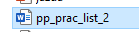 Hlavné sviatky v priebehu roka
V kontinuite roka a chronologickom poradí stretneme sa s týmito  základnými sviatkami:
Veľká Noc
Sviatok všetkých svätých, pamiatka zosnulých
Vianoce
Obdobie jari - sviatok Veľká Noc
Po dlhej zime ľuďom musí svietiť svetielko nádeje
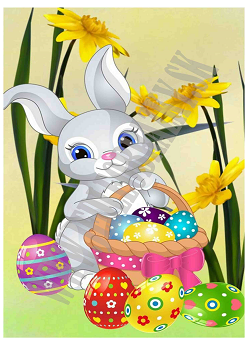 Dušičky
Po lete prichádzajú kratšie dni a dlhšie noci.
Ľudia sa pripravujú na dlhú a náročnú zimu. 
Sviatok všetkých svätých
Pamiatka zosnulých
Vianoce
Sú vvyvrcholením roka v  zimnom období
Tešíme sa na darčeky
Prehľad počtu sviatočných dní
Graf sviatkov
Ďakujem za pozornosť
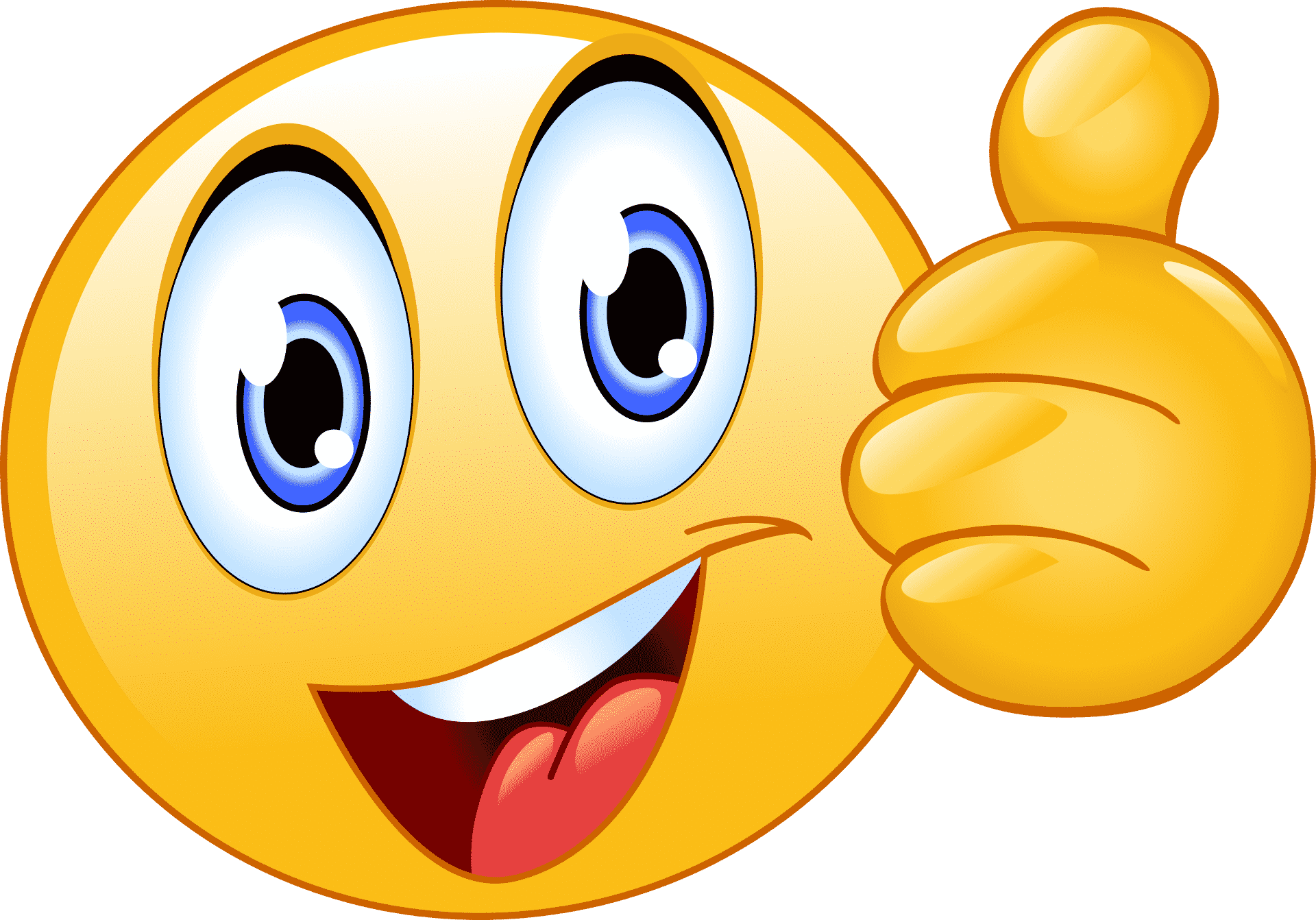